Дарение и признание
Алекс Ангелов, PHFРК София
19 ноември 2016
Дарение?
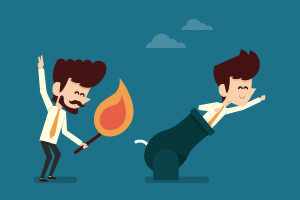 Какво Ви мотивира да сте тук днес?
Дарение?
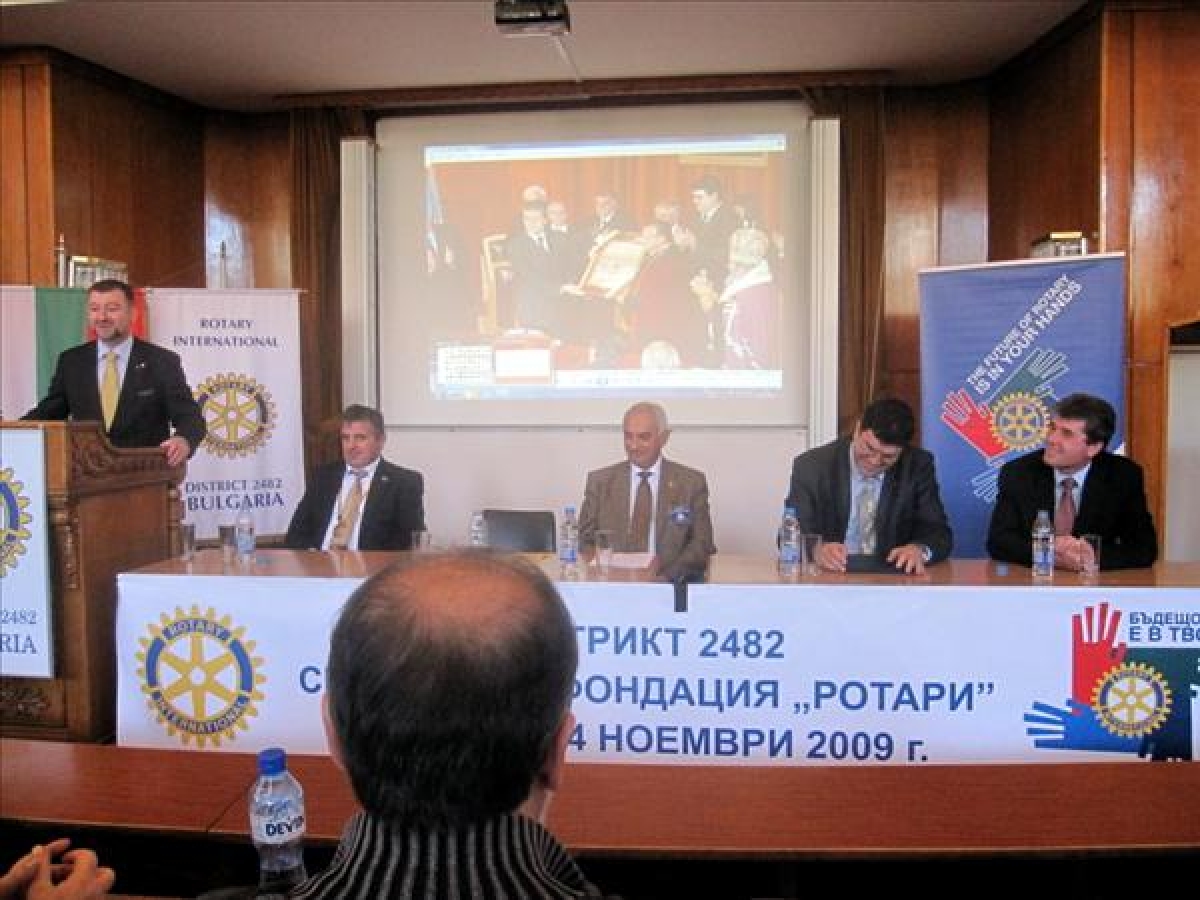 За Вас това първият семинар на Фондация Ротари ли е?
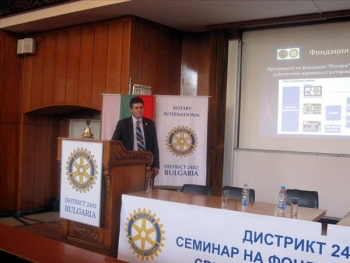 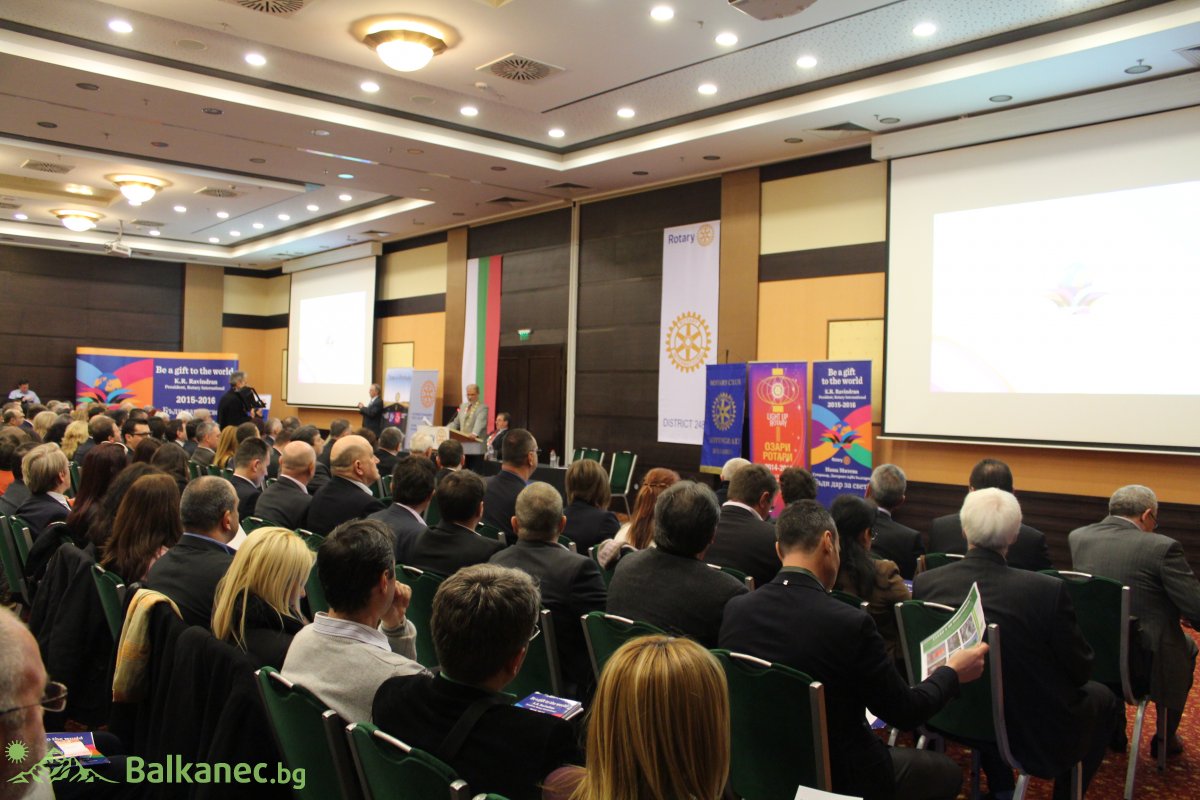 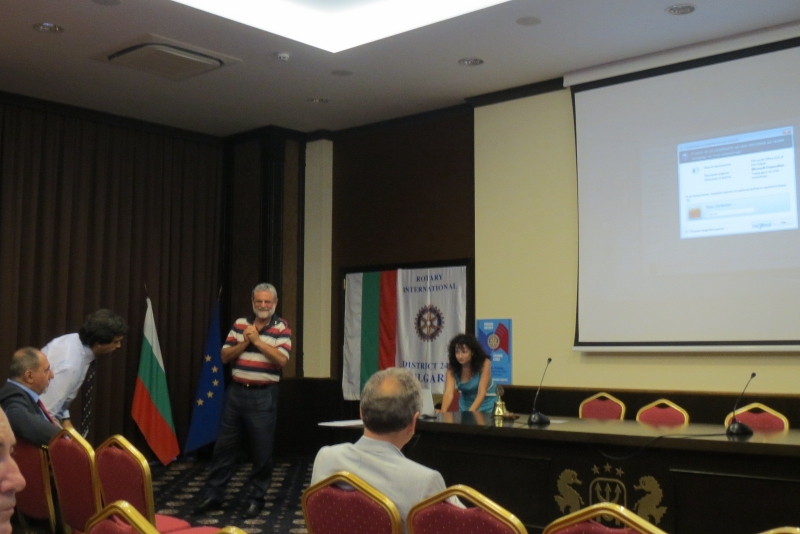 Дарение?
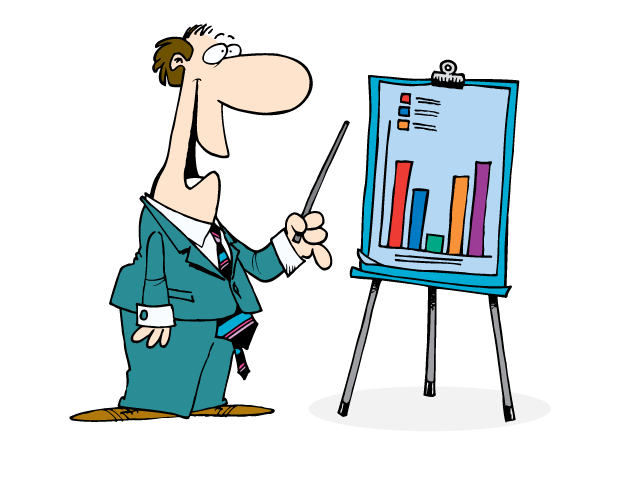 Интересува ли Ви каква е статистиката в България за даренията?
Дарение?
Можеше и да е по-добре…
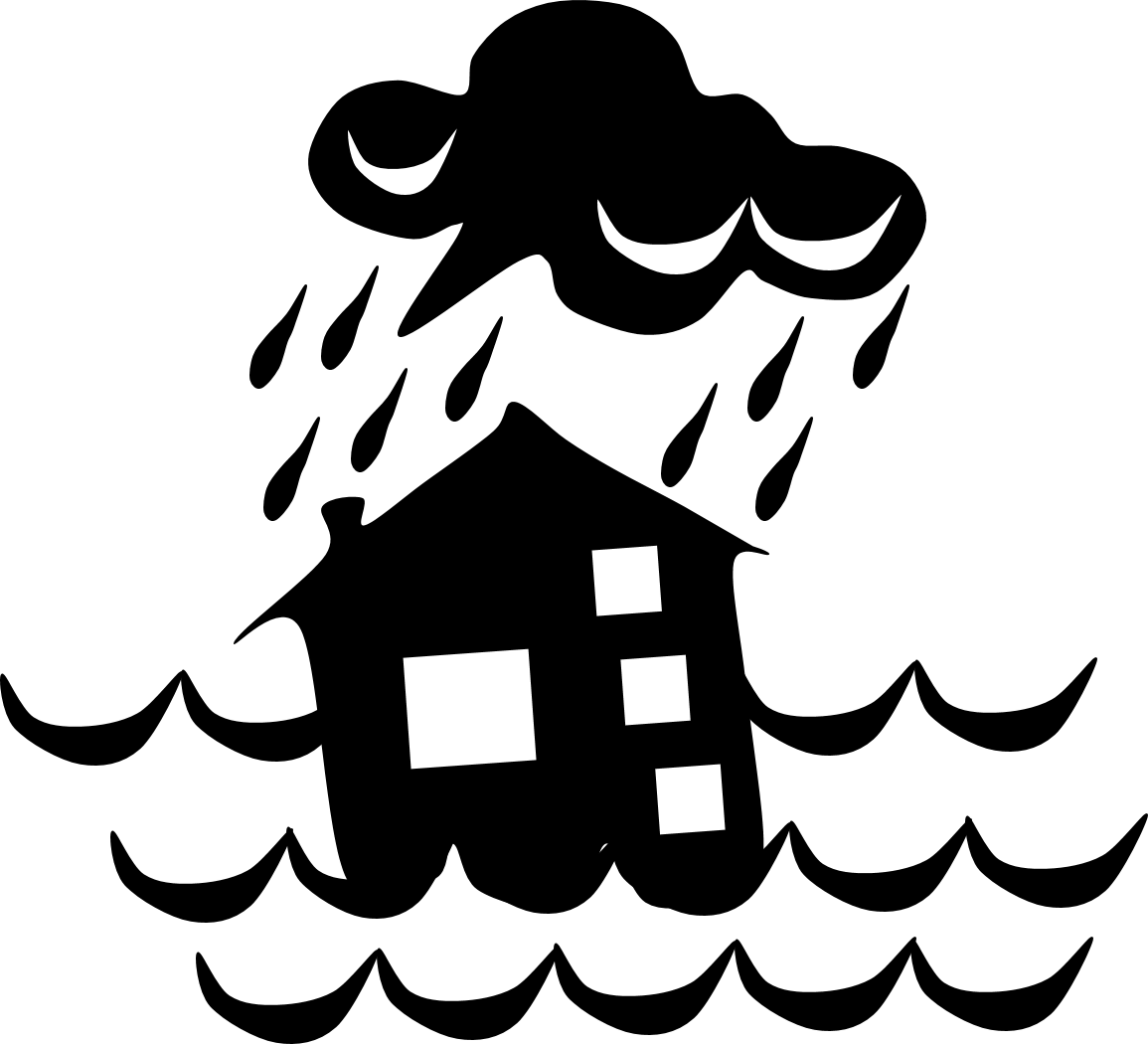 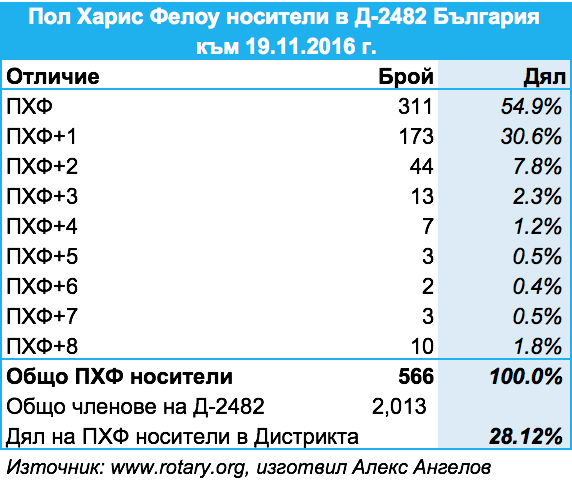 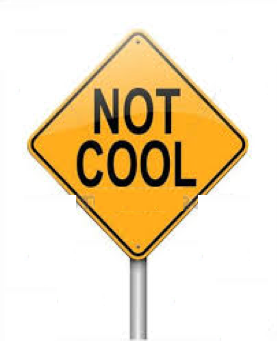 Дарение, признание и още нещо …
“Даряването не е само даването на пари…”
Дарения и защо?
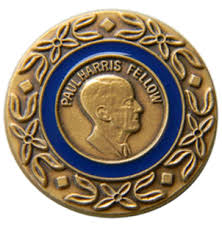 Колко от Вас са получили признанието Пол Харис Фелоу?
Дарения и защо?
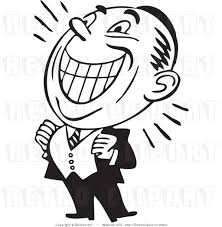 Как Ви кара да се чувствате това признание?
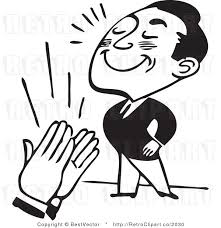 Дарения и защо?
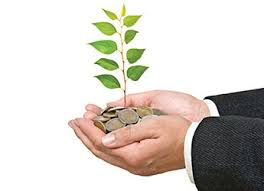 Защо дарихте?
Дарения и защо? Какво ще променят някакви си 100$?
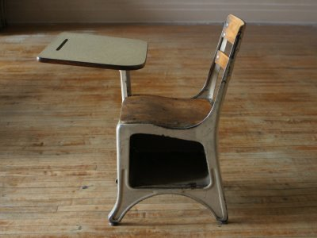 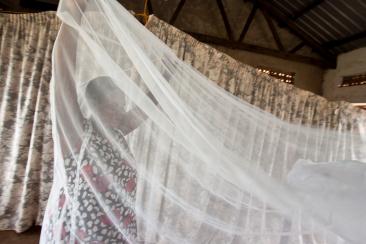 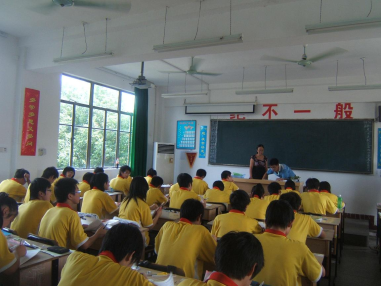 [Speaker Notes: Дарение от $100 може да осигури:
Две учебни бюра в основно училище в Хондурас
50 мрежи против комари за жени и деца в Танзания
Една годишна учебна такса на ученик в средно училище в Китай]
Къде можем да правим добро?
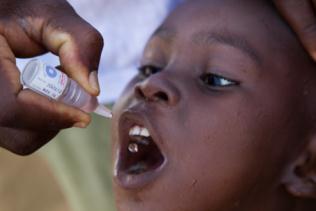 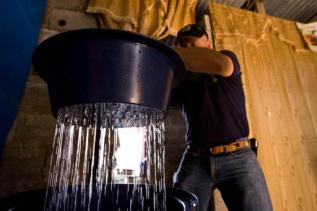 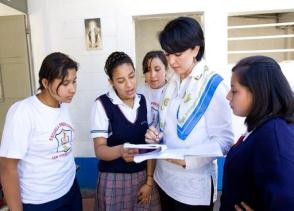 Годишен фонд
Основен източник на подкрепа днес
Попечителски Фонд
За да обезпечим бъдещето
Фонд Енд Полио
Изличаване на полиомиелита в света
SHARE Система
[Speaker Notes: Rotarians support our Foundation through:
The PolioPlus Fund, dedicated to global polio eradication
The Annual Fund, the primary source of funding for Foundation grants and activities
The Endowment Fund, which supports the Foundation in perpetuity]
“Даряването не е само даването на пари…”
Индивидуални отличия и признания
“… а споделяне на ценности, обща визия и решения, и насочване на ресурси за определена кауза.”
Възможности за отличия – Индивидуални: Поддържащ член
Поддържащ член на Фондация “Ротари”
Човек, който прави всяка година дарение от най-малко 100$ към Годишен фонд
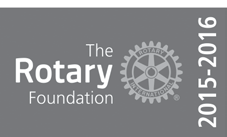 [Speaker Notes: A Rotary Foundation Sustaining Member personally contributes $100 or more each Rotary year to the Annual Fund. These contributions count toward Paul Harris Fellow, Multiple Paul Harris Fellow, Paul Harris Society, Major Donor, and club recognition banners. Use the Sustaining Member badge stickers to recognize these donors in your club.

By making a gift of $100 or more each year to the Annual Fund, a donor becomes a Rotary Foundation Sustaining Member. 

Recognition consists of a sticker that Rotarians can affix to their Rotary club name badges.]
Възможности за отличия – Индивидуални: Благодарствен сертификат
Благодарствен сертификат
Благодарствен сертификат се дава, за да се почетат фирми или организации чрез лично дарение и насочване на признанието към тях.
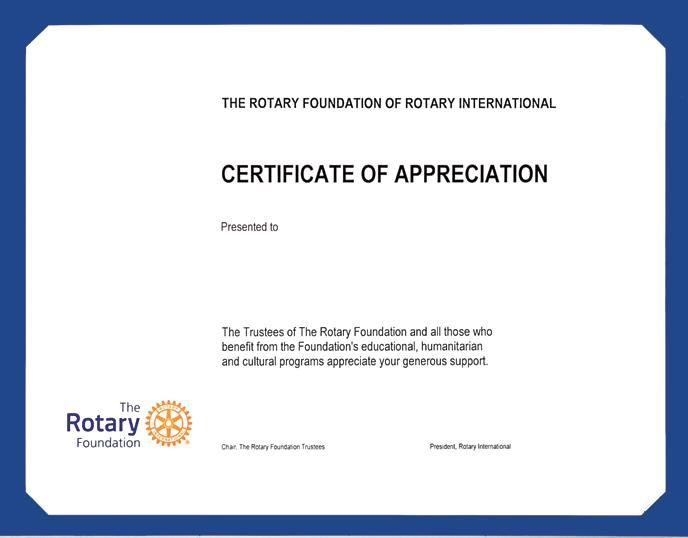 [Speaker Notes: Certificate of Appreciation recognition is given to honor a business or organization. Since Paul Harris Fellows are only for individuals, a donor may use their Foundation recognition points to award a business or organization a certificate of appreciation.]
Възможности за отличия - Индивидуални
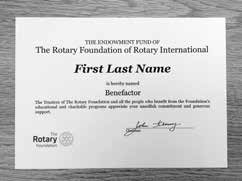 Отличие за благодетел
Получава всеки, който е направил дарение към Попечителски фонд – 1 000$ или повече, планирано дарение или др.
Получава отличителен персонален сертификат и знак.
Няма нива в отличието за “Благодетел”.
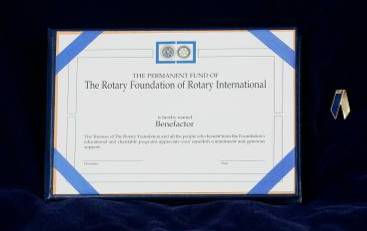 [Speaker Notes: Donors who contribute $250,000 or more become members of the Arch Klumph Society. Portraits, biographies, and, in some cases, video clips are housed in the digital Arch Klumph Gallery on the 17th floor of Rotary International World Headquarters; another digital gallery travels to Rotary events around the world. Members also receive lapel pins and pendants, signed certificates, and invitations to the society’s exclusive events, held worldwide. New members are invited to a special induction ceremony at Rotary headquarters.
Trustee Circle — $250,000 to $499,999
Chair Circle — $500,000 to $999,999
Foundation Circle — $1 million to $2,499,999
Platinum Trustee Circle — $2.5 million to $4,999,999
Platinum Chair Circle — $5 million to $9,999,999
Platinum Foundation Circle — $10 million and above]
Възможности за отличия – Индивидуални: Пол Харис Фелоу
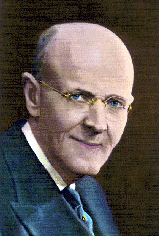 Пол Харис Фелоу

Всеки,  който е дарил или от чието име са дарени 1 000$ в Годишен фонд, Фонд “Енд Полио” или одобрен глобален грант

*Даренията за Попечителски фонд получават отличие за благодетел, а не отличието Пол Харис Фелоу.
[Speaker Notes: Paul Harris Fellow recognition is given in appreciation to anyone who contributes (or in whose name is contributed using Foundation recognition points) a gift of $1,000 or more cumulatively to the Annual Fund, PolioPlus Fund, or an approved global grant. Recognition consists of a certificate and pin. Optional recognition items include a medallion for $15 and a complimentary certificate cover.]
Възможности за отличия – Индивидуални: Многократен Пол Харис Фелоу
Многократен Пол Харис Фелоу
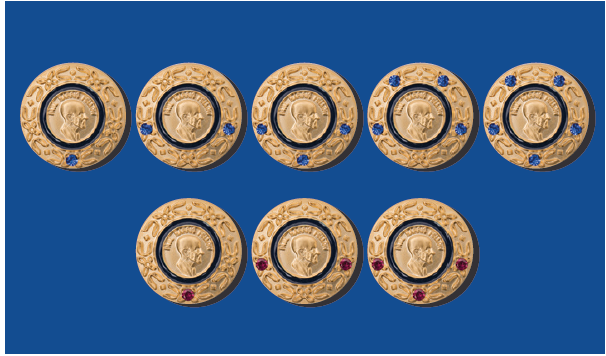 *Сумата може да е комбинация от парично дарение и получени точки на признание от Фондацията
[Speaker Notes: Multiple Paul Harris Fellow recognition is given at subsequent $1,000 levels. Recognition consists of a pin set with additional stones corresponding to the recipient’s recognition amount.]
Възможности за отличия – Индивидуални: Обществото на Пол Харис
Член на обществото на Пол Харис
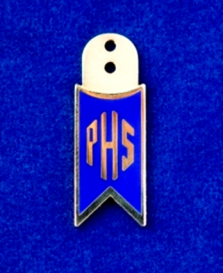 Човек който прави всяка година дарение от най-малко 1 000$ към Годишен фонд, Енд Полио или одобрен глобален грант
[Speaker Notes: The Paul Harris Society recognizes individuals who choose to contribute
$1,000 or more each Rotary year to the Annual Fund, End Polio Fund, or
an approved global grant. Paul Harris Society contributions count toward these recognition categories: Rotary
Foundation Sustaining Member (Annual Fund contributions only), Paul Harris Fellow, Multiple Paul Harris Fellow, Major Donor, and club recognition banners. Recognition consists of a chevron-style pin provided by your district Paul Harris Society coordinator.]
Възможности за отличия – Индивидуални: Значим дарител
Major Donor – Значим/основен дарител
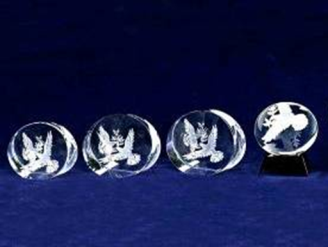 Човек или двойка, които са направили лични дарения за над 10 000$ без значение в кой фонд.
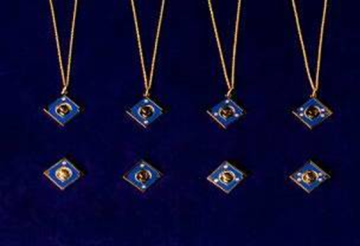 [Speaker Notes: Дарителите получават специално уведомително писмо и гравиран кристал заедно със значка за голям донор, отговаряща на съответното ниво на отличието (от 1 до 4 кристала)

The Rotary Foundation recognizes individuals or couples whose combined giving has reached $10,000, regardless of the gift designation. This recognition level can be achieved only through personal contributions and not through recognition points. Major Donors may elect to receive a crystal recognition piece and pin(s) commemorating the gift at each new recognition level.
Level Range:
1 $10,000 to $24,999
2 $25,000 to $49,999
3 $50,000 to $99,999
4 $100,000 to $249,999]
Възможности за отличия – Индивидуални: Обществото на Арч Клъмф
Член на обществото на Арч Клъмф
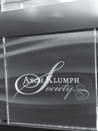 Дарител, с общи дарения над 250 000$
 Техните снимки са изложени постоянно в галерията Арч Клъмф със сертификат в централата на Ротари Интернешънъл.
 Арч Клъмф е шестия президент на Rotary International, чиято визия вдъхновява основаването на Фондация “Ротари”.
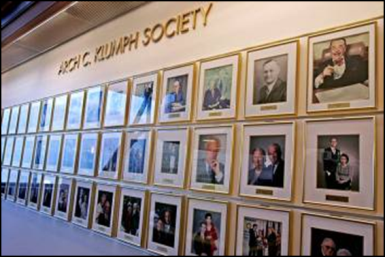 [Speaker Notes: Donors who contribute $250,000 or more become members of the Arch Klumph Society. Portraits, biographies, and, in some cases, video clips are housed in the digital Arch Klumph Gallery on the 17th floor of Rotary International World Headquarters; another digital gallery travels to Rotary events around the world. Members also receive lapel pins and pendants, signed certificates, and invitations to the society’s exclusive events, held worldwide. New members are invited to a special induction ceremony at Rotary headquarters.
Trustee Circle — $250,000 to $499,999
Chair Circle — $500,000 to $999,999
Foundation Circle — $1 million to $2,499,999
Platinum Trustee Circle — $2.5 million to $4,999,999
Platinum Chair Circle — $5 million to $9,999,999
Platinum Foundation Circle — $10 million and above]
Възможности за отличия - Индивидуални
Общество на наследство
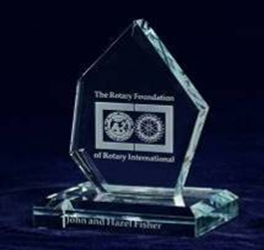 Когато даден човек или двойка постави Фондация “Ротари” в завещанието си или друг план за недвижим имот за минимум 10 000$
Има шест нива на отличието на Обществото на наследството – за суми от 10 000$ до 1 000 000$ и нагоре, като получават кристал и значка с един до шест диаманта.
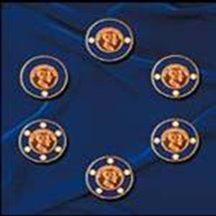 “Даряването не е само даването на пари…”
Клубни отличия и признания
“… а споделяне на ценности, обща визия и решения, и насочване на ресурси за определена кауза.”
Възможности за отличия - Клубни
Всяка година се отличават първите три клуба в дистрикта (мин. 50$/член) за:
 Най-голямо дарение на член от клуба
 Най-голямо общо клубно дарение
100% поддържащ член на РФ – мин. 100 $ на член
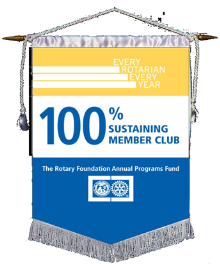 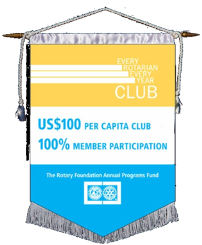 Възможности за отличия - Клубни
Отличие за 100% ПХФ Ротари клуб – името на клуба заедно с годината на даване на отличието поставени на плоча се излагат в галерията Арч Клъмф.
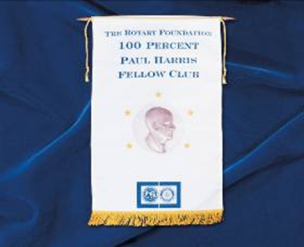 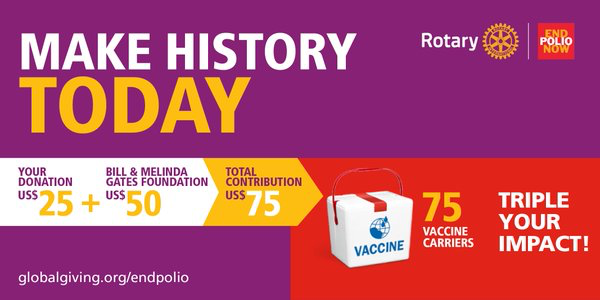 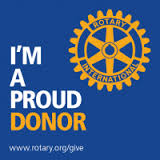 Предприемане на действие. Дарете сега!
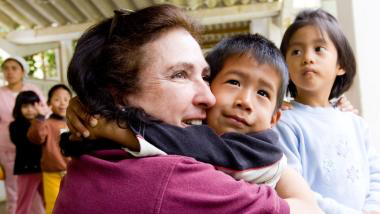 Начини за дарение
Чрез интернет: www.rotary.org/give
Чрез банков превод (123 EN формата)
Чрез факс: +1 847 328 5260
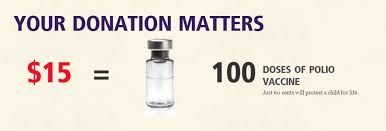 Стъпки: Какво да правим
Проверете дали адреса на получателя на признанието ПХФ в My Rotary на Rotary.org е актуален и верен. Често там се изпраща отличието.
Осигуряване на сумата
Уведомяване на председателя на подкомитета за набиране на средства за ФР (Алекс Ангелов) за готовност за дарение.
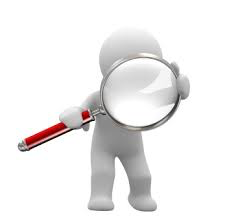 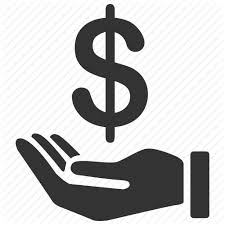 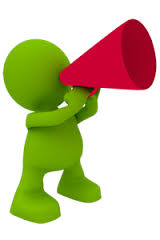 Стъпки: Какво да правим
Банков превод от мин. 1 000 $ и всички банкови такси за ваша сметка. (в основание на платежното Име на получател на признанието, Ротари ID, Номер на клуб и дистрикт)
Копие от извършения превод и попълнения формуляр 123 ЕN се изпраща до председателя на подкомитета за набиране на средства (АА)
Получаване на отличието в рамките на 30 дни.
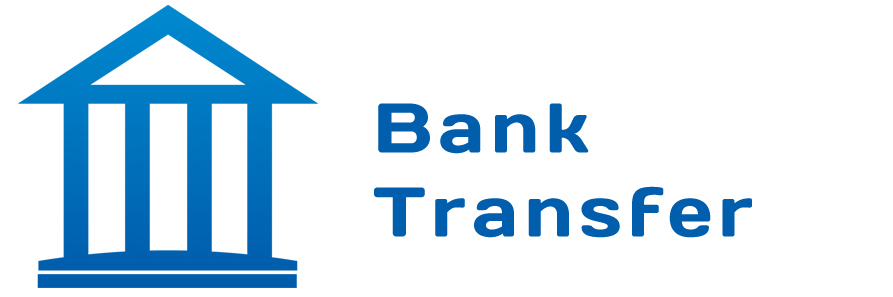 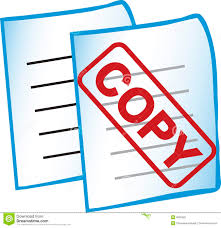 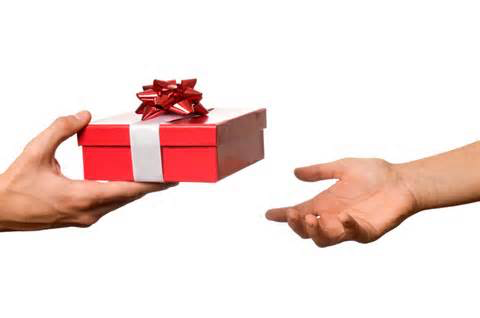 Стъпки: Какво да НЕ правим / Често допускани грешки:
Във  ФР не пристига чиста сума от  1 000$
Резултат: Няма достигнат минимум за да се отличи носител на PHF. Причина: удържани банкови такси за сметка на получател на превода! Как да го предотвратим: Всички такси за Ваша сметка).

Правят се преводи без да се подава информация в подкомитета. 
Резултат: Отличава се носител на PHF, но не се получават отличителните знаци (сертификат и значка).
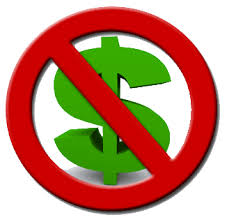 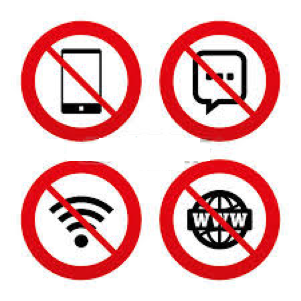 Стъпки: Какво да НЕ правим / Често допускани грешки:
Внасят се средства в годишния фонд, без да се посочва номинирания за ПХФ. 
Резултат: Сумата се отбелязва като бонус на клуба - точки на признание (Foundation Recognition Points). Причина: Не е посочено в основанието на превода кой ще бъде отличен. Как да го предотвратим: Спазвайте инструкциите за необходима информация в основание за превода).

 Не се попълва необходимата информация за дарителя и реципиента в банковото платежно нареждане / ID/.
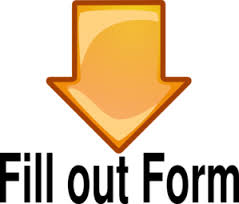 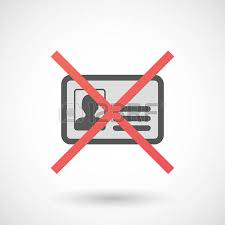 Стъпки: Какво да НЕ правим / Често допускани грешки:
Не се получава сертификата и значката на посочения адрес във формата 123 EN. 
Резултат: Вероятно загубване на отличителните знаци. 
Причина: Не е актуален адреса за на лицето получаващо отличието в My Rotary на Rotary.org. 
Как да го предотвратим: Поддържайте актуални данните си в Rotary.org).
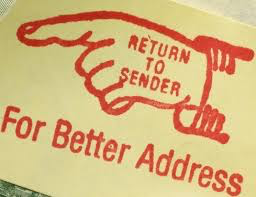 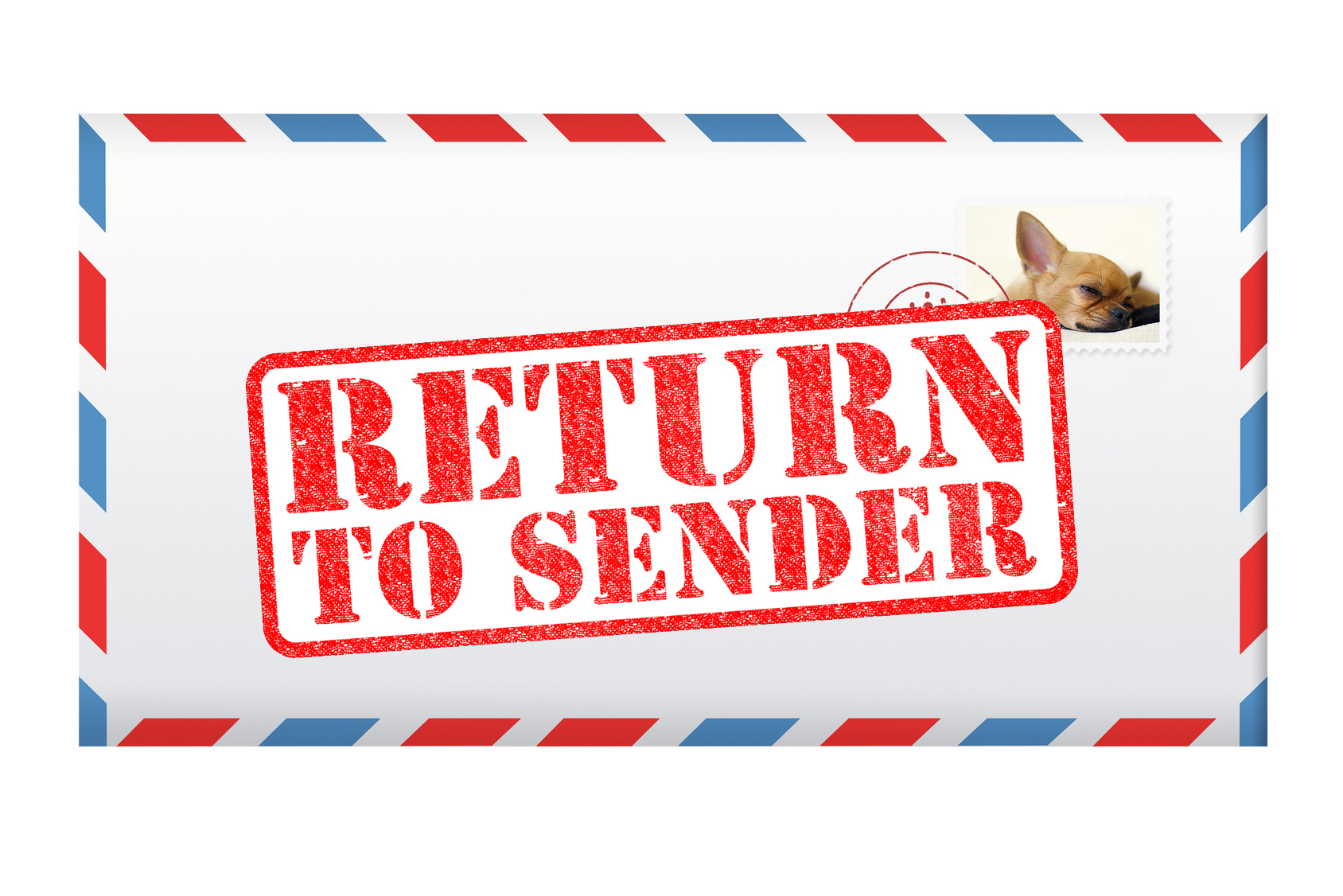 123 –EN Form – Формуляр за дарение към Фондация Ротари
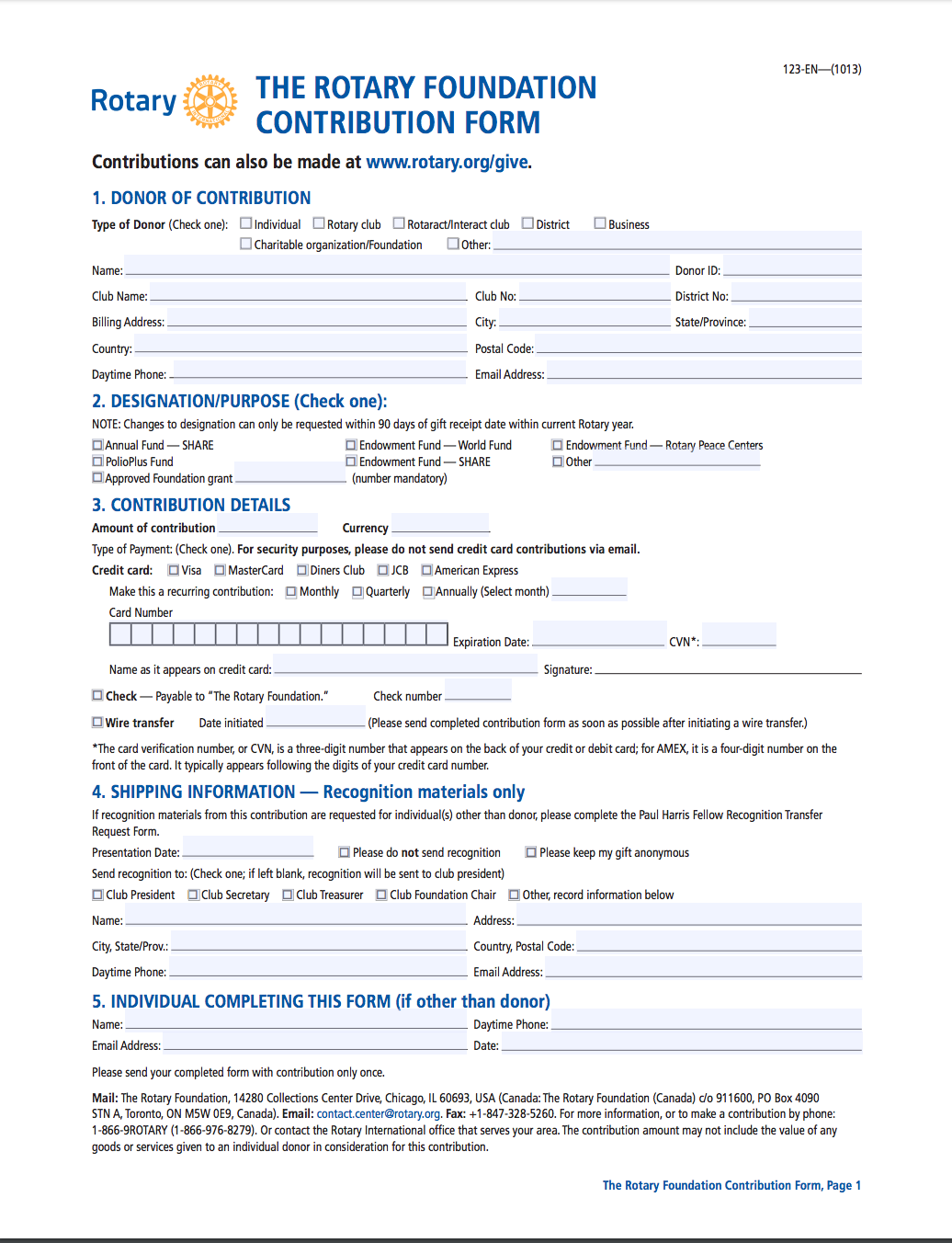 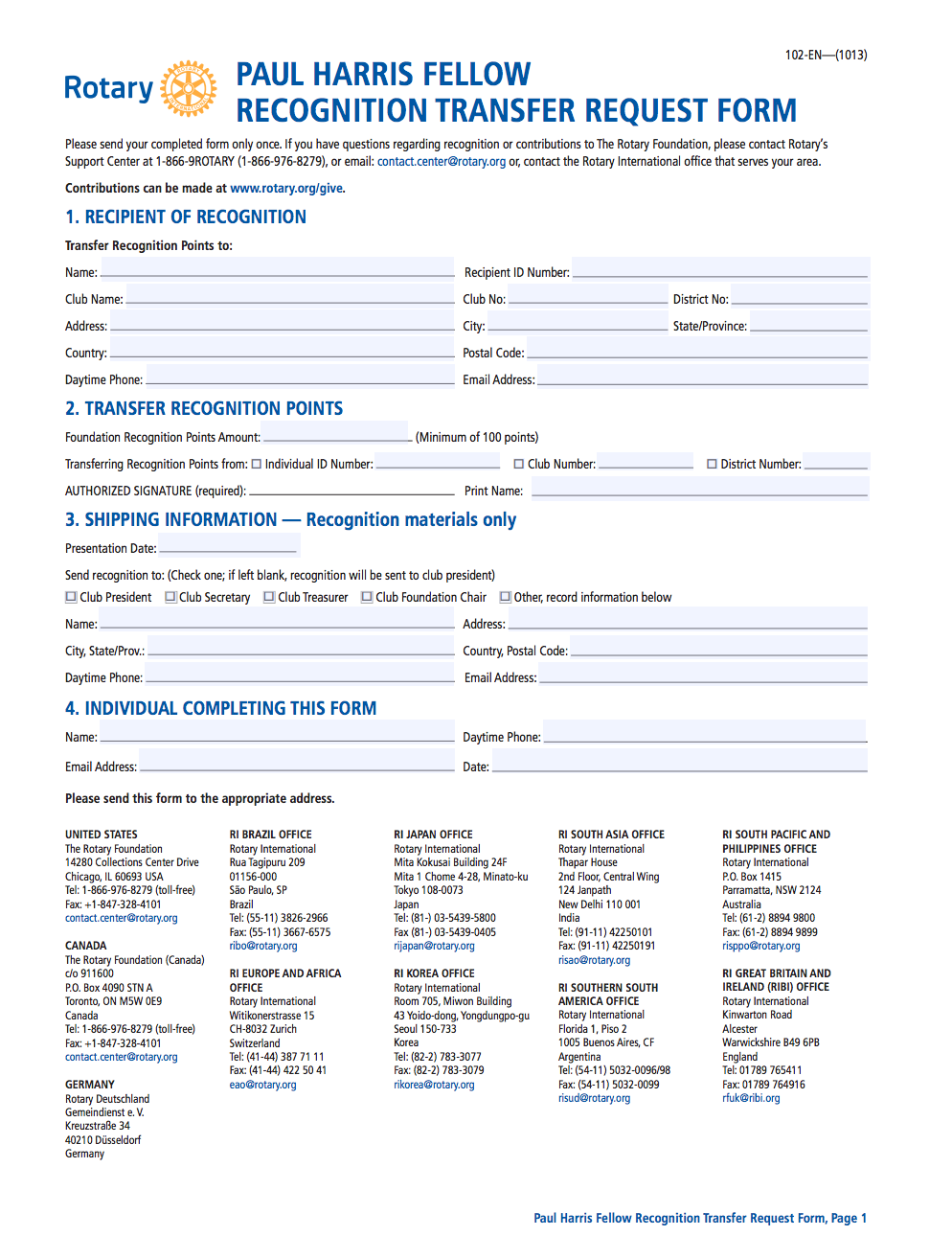 Въпросите са безплатни…
Въпроси?

За още въпроси:
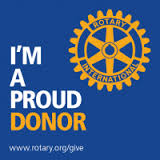 Алекс Ангелов, PHFРК София
+359 885 534 410
aj.angelov(at)gmail.com
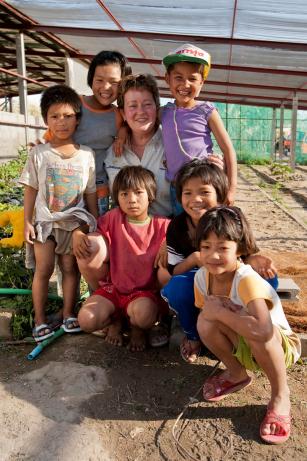 Благодаря Ви за вниманието!
Алекс Ангелов, PHF
“Даряването не е само даването на пари, а споделяне на ценности, обща визия и решения, и насочване на ресурси за определена кауза.”
Красимира Чахова
Дарител на 2011 година